CDSSSPRING COUNCILMEETING
Monday, March 25th, 2024
Double Tree Hotel – Regina, SK

Hon. Everett Hindley
ACKNOWLEDGEMENT
The College of Dental Surgeons of Saskatchewan acknowledges that we operate on Treaty 6 territory and additionally act in the public’s interest on Treaty 2, 4, 5, 8, and 10. 
We acknowledge the truth of our past, its place in our present and the ongoing impact it has on our future.
GUIDING PRINCIPLE
CDSS is a dental regulatory body that regulates dentists 'by the right of the Minister of Health', Government of Saskatchewan, via the Dental Disciplines Act (1997). This is to say the Government delegates, through legislation, the responsibility to the CDSS to license and regulate dentists in Saskatchewan 'in the public interest'.
VISION
Safely serve the public.
MISSION (STRATEGIES)
License new entrants
Regulate registrants
Provide continuous education
Implement current best practices
VALUES
SAFETY
INTEGRITY
PROFESSIONAL
FULFILLING
GOVERNED BY SAFETY

Ensure public and patient safety at all times.
TRUSTED AND RESPECTED

Reputable organization in the eyes of the public, government, profession and registrants.
HIGH STANDARDS

Impartial, objective, transparent and fair policies and procedures.
PROFESSION 
OF CHOICE

Opportunity to learn, grow, succeed and improve the lives of others.
CDSS STAFF
MANAGEMENT & STAFF
Dr. Dean Zimmer 
Registrar

Jaime Korczak
Executive Director

Jessica Gunn
Executive Assistant 

Lisa Cassidy
Senior Coordinator of Professional Standards and Complaint Process

Morgan Molde 
Administrative Licensing Coordinator 

Dayzia Twordik 
Practice Enhancement Coordinator
ELECTED COUNCIL MEMBERS
Dr. Derek Thiessen, Swift Current, President
Dr. Michael Fowler, Regina, President-Elect
Dr. Raj Bhargava, Saskatoon, Vice President
Dr. Michael Koskie, Yorkton
Dr. Erika Ridgway, Saskatoon
Dr. Kevin Saganski, Saskatoon
Dr. Wes Thomson, Kamsack
Dr. Kabir Virdi, Saskatoon
SASKATCHEWAN PUBLIC REPRESENTATIVES
Don Robinson, Swift Current
Gord Wyatt, Indian Head
OTHER REPRESENTATIVES
Dr. Brian Baker—Board of Directors, Canadian Dental Association
Dr. Walter Siqueira—Dean, College of Dentistry, University of Saskatchewan
Dr. Stéfan Piché—Board of Directors, National Dental Examining Board
Dr. Bernie White—Senate, University of Saskatchewan
Gord Gillespie—ICD.D, CDSS Council Chair
LICENSURE STATISTICS
LICENSING NUMBERS BY YEAR
DENTISTS BY SPECIALTY
DENTISTSPER TOP 5 CITIES
RURAL DENTISTS (231)
•	Air Ronge 	
•	Assiniboia 	
•	Biggar 	
•	Black Lake 	
•	Canoe Narrows 
•	Canora 	
•	Carlyle 	
•	Central Butte 	
•	Clearwater  	
•	Crossmount 	
•	Cumberland House
•	Davidson 	
•	Debden 	
•	Delisle 	
•	Deschambault Lake 
•	Dillion/Buffalo River 
•	Emerald Park 	
•	Esterhazy	
•	Estevan	
•	Eston 	
•	Foam Lake  	
•	Fond Du Lac 	
•	Fort Qu'Appelle	
•	Gravelbourg 	
•	Hatchet Lake  	
•	Hudson Bay  	
•	Humboldt 	
•	Indian Head 	
•	Island Lake 	
•	Kamsack 	
•	Kelvington 	
•	Kipling 	
•	La Ronge 	
•	Langenburg 	
•	Langham 	
•	Lloydminster
•	Loon Lake 	
•	Maidstone 	
•	Maple Creek	
•	Martensville 	
•	Meadow Lake 	
•	Melfort 	
•	Melville 	
•	Montreal Lake 	
•	Moose Jaw 	
•	Moosomin 	
•	Nipawin 	
•	Onion Lake 	
•	Outlook 	
•	Patuanak 	
•	Preeceville 	
•	Punnichy 	
•	Red Earth 	
•	Rocanville 	
•	Rosetown 	
•	Rosthern 	
•	Shaunavon 	
•	Shellbrook 	
•	Shoal Lake 	
•	Spiritwood 	
•	Stanley Mission 	
•	Strasbourg 	
•	Sturgeon Lake 	
•	Tisdale 	
•	Turnor Lake 	
•	Turtleford 	
•	Unity 	
•	Wadena 	
•	Wakaw 	
•	Warman 	
•	Waterhen Lake 	
•	Watrous 	
•	Weyburn 	
•	Wollaston Lake 	
•	Wynyard 	
•	Yorkton
CLINICS BY REGION
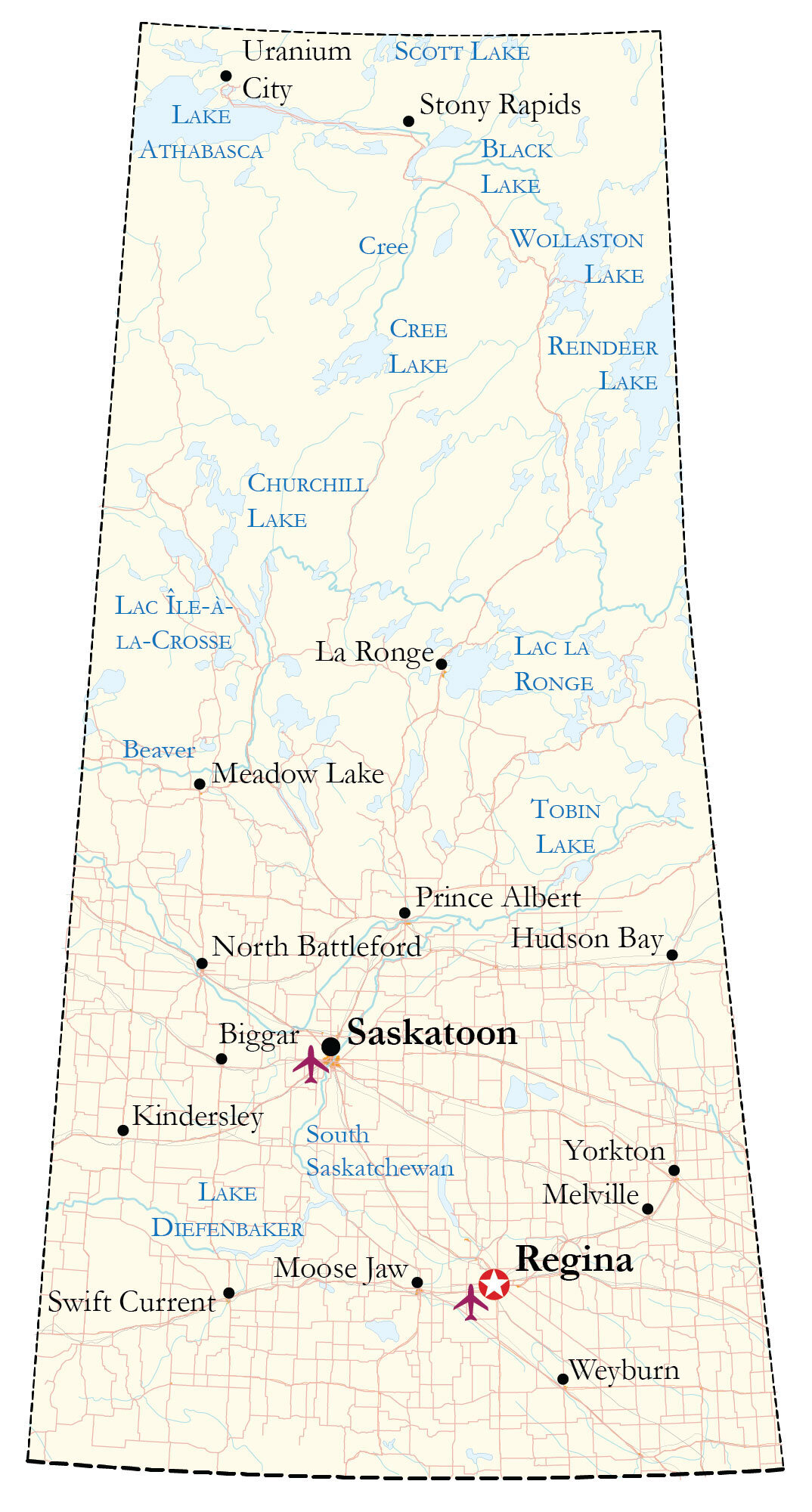 PROFESSIONAL CONDUCT STATISTICS
PCC Summary
Cases
Status
QUALITY ASSURANCE PROGRAMS
QUALITY ASSURANCE
Permits and Authorizations (CBCT, Neuromodulators, Sedation, Facility)

Continuing Education Requirements

Sterilization and Waterline Monitoring Program

Prescription Review Program and Pharmaceutical Information Program

Critical Incident Reporting

Attestations of Registrants

Continuing Competency Program (redevelopment)
RECENTLY AMENDED STANDARDS
28 Standards Total
RECOMMENDATIONS
RECOMMENDATIONS
Regulated Health Profession Act

CDCP Balance Billing 

Access to Care 
Hospital Dentistry Program 
Saskatoon Community Dental Clinic 
Long Term Care Program
THANK YOU